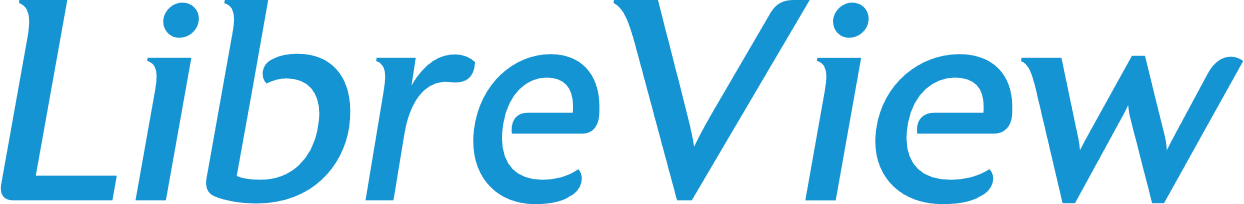 EINFACH
FÜR ALLE  PATIENTEN
JEDERZEIT & ÜBERALL1
Diabetesmanagement auf einen Blick – mit LibreView2
Organisieren Sie die Glukosedaten Ihrer Patienten in einem  sicheren3, webbasierten Diabetesmanagement-System.
Agenturfoto. Mit Model gestellt.
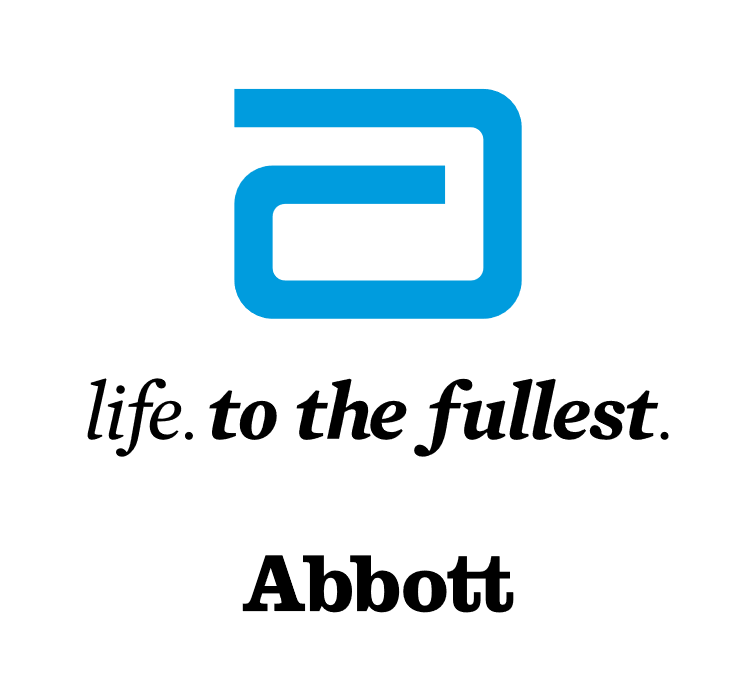 Digitales Diabetes-­  management rund um  FreeStyle Libre verbindet.
So können Therapeuten, Familie und  Freunde noch besser unterstützen.
4
5
2
2
Vernetztes Diabetesmanagement
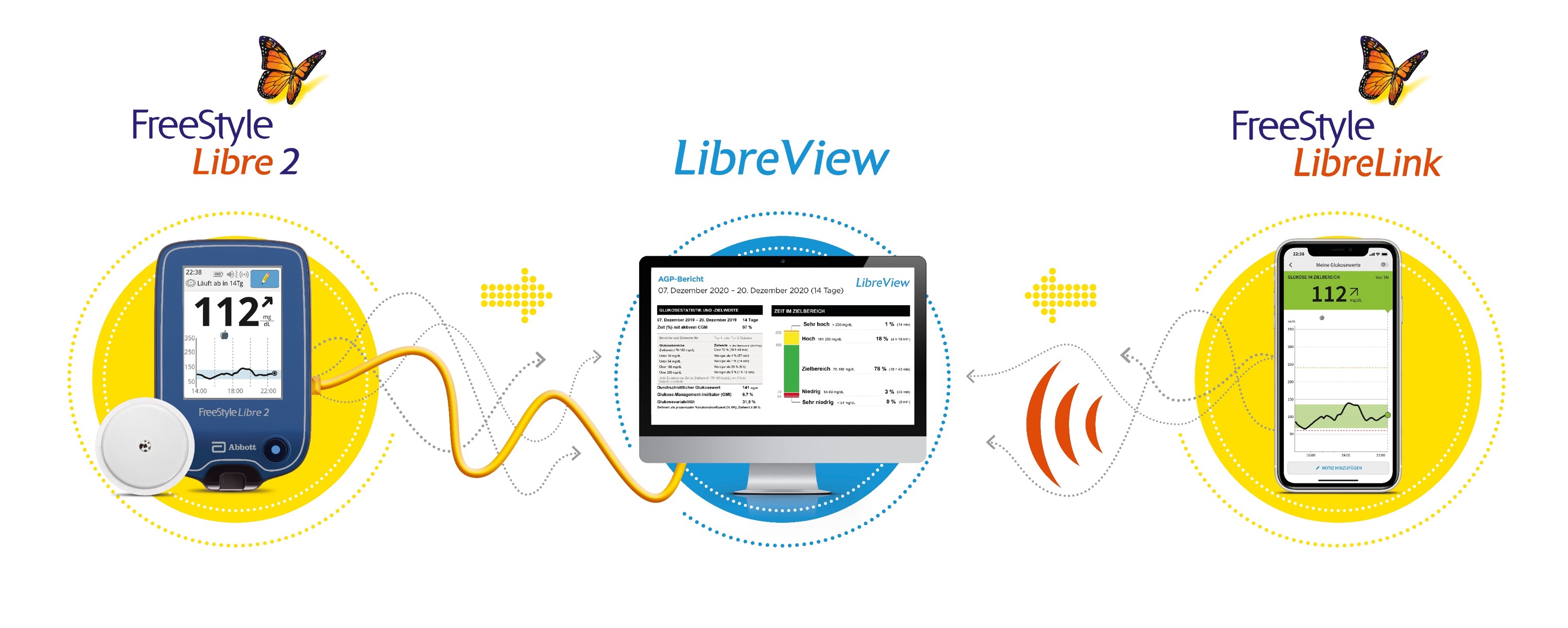 Das FreeStyle Libre 2 Lesegerät überträgt die Daten mittels Kabel an LibreView2.
FreeStyle LibreLink4 lädt die Daten bei
bestehender Internetverbindung
automatisch in LibreView.
3
Vereinfachtes Diabetesmanagement für Sie und Ihre Patienten
Sicher3 und zuverlässig
Jederzeit und überall1 Zugriff auf Glukosedaten  in einem sicheren, webbasierten  Diabetesmanagement­-System.
Einfaches Hochladen1
Glukosedaten von zu Hause oder  unterwegs hochladen spart Zeit für  Ihre Patientengespräche.
Schneller Überblick
Das vollständige glykämische Profil6  Ihrer Patienten auf einen Blick für fundierte Therapieentscheidungen.
4
Sicher und zuverlässig
Branchenführende Datensicherheit der verwendeten Systeme: Die LibreView Daten werden in ein virtuelles, nicht öffentliches Netzwerk übertragen und auf einer SQL-Server-­Datenbank gehostet. Die Daten sind auf Dateiebene verschlüsselt. Die Verschlüsselung und Art der Schlüsselspeicherfunktionen verhindern, dass der Cloud-Hosting-Anbieter (Amazon Web Services) die Daten einsehen kann. Bei Nutzung von LibreView2 in Deutschland werden die Daten auf Servern in der EU gelagert.

Sicherheit des Zugangs zu LibreView: Der Zugang zum jeweiligen Nutzer-Account ist passwortgeschützt. Zusätzliche Zugangsbeschränkungen stellen darüber hinaus sicher, dass die Daten nicht in falsche Hände geraten.
Rund um die Uhr Zugriff auf Patientendaten
Unterstützt Telemedizin
Agenturfoto. Mit Model gestellt.
5
Einfaches Hochladen1
Automatischer Upload in Echtzeit über die FreeStyle LibreLink4 App
Schneller Upload von Daten aus Glukosemessgeräten von zu Hause oder in der Praxis
Einfaches Verwalten der Glukosedaten
aus dem FreeStyle Libre Lesegerät und der FreeStyle LibreLink App in einem System
Schneller Überblick
Alle Glukosewerte Ihrer FreeStyle Patienten in nur einem System vereint
Zugriff auf bekannte FreeStyle Standardberichte
Einfache Darstellung der Glukosewerte in Form des Ambulanten Glukoseprofils
(z. B. im Bericht „Einblicke in Glukosemuster“)
Agenturfoto. Mit Model gestellt.
6
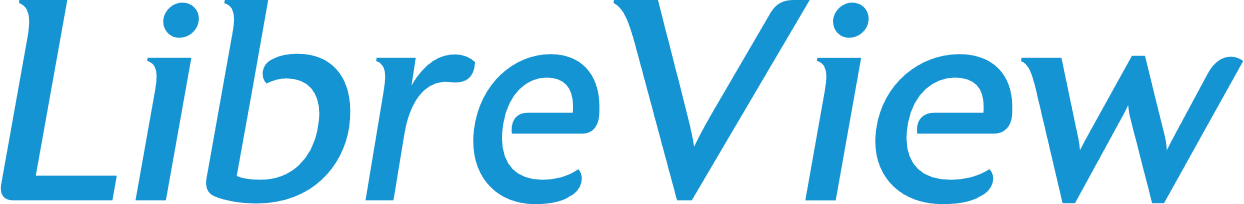 Berichte
Das vollständige glykämische Profil6  auf einen Blick
Erhalten Sie Einblick in Glukosemuster und ­-trends auf Basis standardisierter Berichte.
Agenturfoto. Mit Model gestellt. Dient nur zur Veranschaulichung. Keine realen Patientendaten.
7
Die Datenanalyse des neuen AGP*-Berichts
bietet Möglichkeiten zur Therapieoptimierung.
AGP-Bericht
Pablo Test Patient
GEB.-DAT.: 15/01/1963
AGP-Bericht
Abbott Diabetes Care
TEL.-NR.: 5105014561
SEITE: 1 / 1
GENERIERT: 07/05/2020
MRN:  	
GERÄT: FreeStyle Libre
Ausgewertete Glukosedaten des Patienten im direkten Vergleich mit den Zielwerten des Konsensusberichts.7
14 Februar 2020 - 12 März 2020 (28 Tage)
GLUKOSESTATISTIK UND -ZIELE
ZEIT IN BEREICHEN
14 Februar 2020 - 12 März 2020  Zeit (in %), die CGM aktiv ist
28 Tage
96%
Sehr hoch
>250 mg/dL
1%
(14min)
250
Bereiche und Ziele für
Diabetes Typ 1 oder Typ 2
Hoch
181 - 250 mg/dL
19%
(4h 34min)
Glukosebereiche
Zielbereich 70-180 mg/dL
Unter 70 mg/dL
Unter 54 mg/dL
Über 180 mg/dL
Über 250 mg/dL
Ziele % der Messwerte (Zeit/Tag)
Größer als 70% (16h 48min)
Kleiner als 4% (58min)  Kleiner als 1% (14min)  Kleiner als 25% (6h)  Kleiner als 5% (1h 12min)
180
Zielbereich
70 - 180 mg/dL
77%
(18h 29min)
Jeder 5%ige zeitliche Anstieg im Bereich (70-180 mg/dL) ist klinisch von Nutzen.
Niedrig
3%
(43min)
Durchschnitt Glukose  Glukosemanagementindikator (GMI)  Glukosevariabilität
Definiert als prozentualer Variationskoeffizient (%CV); Ziel ≤36%
141 mg/dL
6,7% bzw 49 mmol/mol
32,7%
Neuer Perzentilbereich: 5. bis 95. PerzentilWichtig: Andere AGP-Berichte in LibreView2 zeigen weiterhin den Interdezil-Bereich (10. bis 90. Perzentil) in hellblau an.
70	54 - 69 mg/dL
54    	
Sehr niedrig
0%
(0min)
<54 mg/dL
Dient nur zur Veranschaulichung. Keine realen Patientendaten.
AMBULANTES GLUKOSEPROFIL (AGP)
AGP ist eine Zusammenfassung der Glukosewerte aus dem Berichtszeitraum, wobei der Medianwert (50 %) und andere Perzentile angezeigt werden, als beträfen sie einen einzigen Tag.
350mg/dL
250
95%
75%
50%
25%
5%
180
Zielbereich
70
Tägliche Glukoseprofile = Überblick über die letzten 14 Tage.
Bereiche über Zielbereich = gelb Bereiche unter Zielbereich = rot
54
0
00:00	03:00	06:00	09:00	12:00	15:00	18:00	21:00	00:00
TÄGLICHE GLUKOSEPROFILE
Jedes Tagesprofil bezieht sich auf den Zeitraum von Mitternacht bis Mitternacht, wobei das Datum in der oberen linken Ecke angezeigt wird.
Freitag	Samstag	Sonntag	Montag	Dienstag	Mittwoch	Donnerstag
28	29	1
2
3
4
5
180
70
00:00	12:00	00:00	12:00	00:00	12:00	00:00	12:00 00:00
9	10	11	12
00:00	12:00	00:00	12:00	00:00	12:00
6
7
8
180
70
*Das Ambulante Glukoseprofil (AGP) fasst Glukosewerte über den Tag in Perzentilen zusammen (10., 25., 50.  (Median), 75. und 90. Perzentil). Ein Perzentil stellt den Bereich dar, unter den eine bestimmte Prozentzahl
an Werten fällt, z. B. das 25. bis 75. Perzentil zeigt, wo sich 50 % der gemessenen Werte finden lassen.
8
Die Momentaufnahme verdeutlicht wichtige Informationen auf einen Blick.
Momentaufnahme
Wie häufig befindet sich der Patient innerhalb und außerhalb seines Zielbereichs? Wie hoch ist sein Glukosewert im Durchschnitt?
Dient nur zur Veranschaulichung. Keine realen Patientendaten.
Wie oft und wie lange erlebt der Patient
Hypoglykämien?
Wie oft scannt der Patient täglich seinen Glukosewert und wie viel Prozent der möglichen Sensordaten erfasst er?
9
Das Ambulante Glukoseprofil ermöglicht den Einblick in Glukosemuster, Glukosevariabilitäten und -risiken.
Ambulantes Glukoseprofil
Der Bericht „Tagesmuster“ bildet das Ambulante Glukoseprofil (AGP) ab. Das AGP projiziert die über einen Zeitraum von 14 Tagen kontinuierlich gemessenen Glukosewerte in struk-turierter Form auf einen „typischen“ 24-Stunden-Standard-Tag.*
Dient nur zur Veranschaulichung. Keine realen Patientendaten.
Der Bericht zeigt außerdem Kohlenhydrat-­ und Insulinwerte über einen „typischen“ Tag, basierend auf den Daten aller Tage innerhalb des ausgewählten Zeitraums an.
*Das AGP fasst Glukosewerte über den Tag in Perzentilen zusammen (10., 25., 50.  (Median), 75. und 90. Perzentil). Ein Perzentil stellt den Bereich dar, unter den eine  bestimmte Prozentzahl an Werten fällt, z. B. das 25. bis 75. Perzentil zeigt, wo sich 50 % der gemessenen Werte finden lassen.
10
Identifizieren Sie Muster, die Behandlungs-entscheidungen beeinflussen können.
Glukosemuster
Dient nur zur Veranschaulichung. Keine realen Patientendaten.
Das Ampeldiagramm hilft dabei, problematische Bereiche schnell und einfach zu erkennen (rote und gelbe Ampeln).8
Niedrig	Mittel	Hoch
11
Das Tagesprotokoll und das Mahlzeitenprofil
Tagesprotokoll & Mahlzeitenprofil
Der Bericht „Tagesprotokoll“
zeigt Glukose-, Kohlenhydrat- und Insulinwerte eines
Tages innerhalb eines ausgewählten Zeitraums an.
Der Bericht „Mahlzeitenprofil“
zeigt Glukose-, Kohlenhydrat- und Insulinwerte für „typische“ Mahlzeiten an, basierend auf allen Notizen zur Ernährung innerhalb des ausgewählten Zeitraums.
SEITE: 1 / 10
GENERIERT: 06/04/2020
Tagesprotokoll
7 März 2020 - 3 April 2020 (28 Tage)
00:00
02:00
04:00
06:00
08:00
10:00
12:00
14:00
16:00
18:00
20:00
22:00
00:00
21
SA. 7 Mrz.
Dient nur zur Veranschaulichung. Keine realen Patientendaten.
13,0
9,2
8,5
10
3,9
Glukose mmol/L
0
5,9
12,4
6,8
5,9
60g
200g
185g
KH Gramm
Notizen
Exercise
Exercise
Exercise
00:00
02:00
04:00
06:00
08:00
10:00
12:00
14:00
16:00
18:00
20:00
22:00
00:00
21
SO. 8 Mrz.
10
7,2
3,9
Glukose mmol/L
0
KH Gramm

Ketontest mmol/L
QUELLEN: FreeStyle Libre 2
Notizen
Exercise
Exercise

12:00	14:00
Exercise
00:00
02:00
04:00
06:00
08:00
10:00
16:00
18:00
20:00
22:00
00:00
21
MO. 9 Mrz.
10,9
9,9
8,9
10
3,9
12
Die Monats-­ und Wochenübersicht
Monats- und Wochenübersicht
Der Bericht „Monatsübersicht“
zeigt Glukose- und Sensordaten sowie Ereignisse mit niedrigem Glukosewert in einer Kalenderansicht innerhalb des ausgewählten Zeitraums für jeden Monat an.
Der Bericht „Wochenübersicht“
zeigt tägliche Glukose-, Kohlenhydrat- und Insulindaten über
eine Woche innerhalb des ausgewählten Zeitraums an.
Roger Bührer
GEB.-DAT.: 01/03/1995
SEITE: 1 / 4
GENERIERT: 06/04/2020
QUELLEN: FreeStyle Libre 2
Wochenübersicht
7 März 2020 - 3 April 2020 (28 Tage)
Dient nur zur Veranschaulichung. Keine realen Patientendaten.
00:00
06:00
12:00
18:00
00:00
Glukose-  Durchschnitt
Schnell  wirkendes  Insulin
Lang wirkendes  Insulin
KH
21
mmol/L
Glukose
200g
Sa.
7 Mrz.
185g
8,3
mmol/L
445
Gramm
10
60g
3,9
0
21
00:00
06:00
12:00
18:00
00:00
So.
8 Mrz.
6,7
mmol/L
416
Gramm
145g
178g
10
93g
3,9
0
21
00:00
06:00
12:00
18:00
00:00
Mo.
9 Mrz.
116g
192g
8,4
mmol/L
398
Gramm
90g
10
3,9
0
21
00:00
06:00
12:00
18:00
00:00
13
So einfach geht`s
1.
2.
3.
4.
Sie als Arzt
füllen das Bestellformular aus und unterschreiben es, sichten den Vertrag zur AV, unterschreiben diesen und übergeben die beiden unterschriebenen Dokumente an Ihren Abbott Außendienstmitarbeiter.
Ihr Abbott  Diabetes Care
Außendienstmitarbeiter  übergibt Ihnen
die LibreView Mappe.
Anschließend erhalten Sie Ihre Zugangsdetails
per E­-Mail an die in dem Bestellformular angegebene E­-Mail­-Adresse und befolgen die weiteren, in der E-­Mail beschriebenen Instruktionen.
Unter www.LibreView.com
werden Sie gebeten, die Registrierung online abzuschließen.
Erstellen Sie nach der erfolgreichen Registrierung Ihre Praxis.
Danach können Sie Patientendaten hochladen bzw. einsehen.
14
Organisieren Sie die Glukosedaten Ihrer Patienten in einem sicheren3, webbasierten Diabetesmanagement­-System.
Snapshot
Page  1 / 1
Sicher3 und zuverlässig
Einfaches Hochladen1
Schneller Überblick
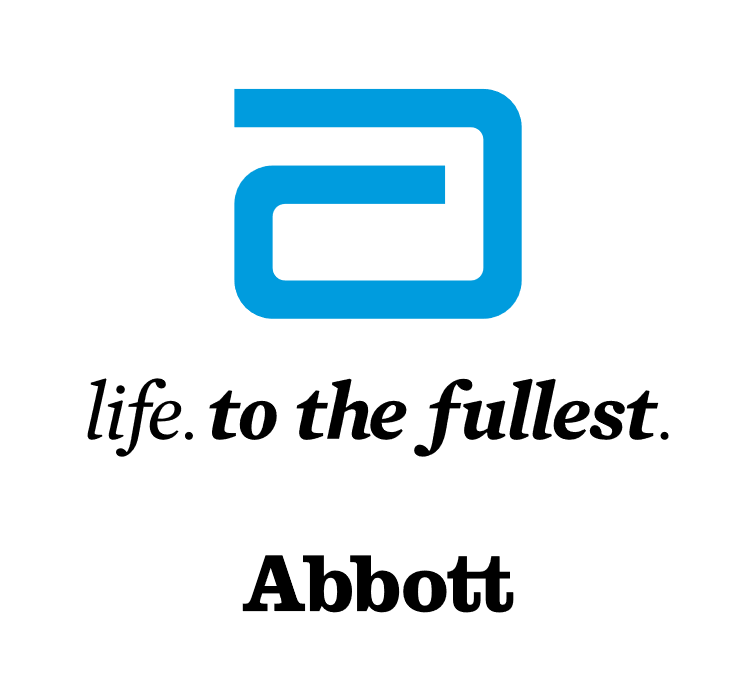 Das Lesegerät der FreeStyle Libre Messsysteme ist sowohl in mg/dL als auch mmol/L erhältlich. Die FreeStyle LibreLink App kann beim initialen Setup sowohl auf mg/dL als auch auf mmol/L eingestellt werden.
1. Die Übertragung der Daten zwischen FreeStyle LibreLink, LibreLinkUp und LibreView erfordert eine Internetverbindung. 2. LibreView ist eine cloudbasierte Anwendung, die von Newyu, Inc. entwickelt wurde und bereitgestellt wird. 3. Die LibreView Daten werden in ein  virtuelles nicht öffentliches Netzwerk übertragen und auf einer SQL-Server-Datenbank gehostet. Die Daten sind auf Dateiebene verschlüsselt. Die Verschlüsselung und Art der Schlüsselspeicherfunktionen verhindern, dass der Cloud-Hosting-Anbieter (Amazon Web  Services) die Daten einsehen kann. Bei Nutzung von LibreView in Deutschland werden die Daten auf Servern in der EU gehostet. Der Zugang zum jeweiligen Nutzer-Account ist passwortgeschützt. 4. Die Nutzung von FreeStyle LibreLink erfordert eine Registrierung bei  LibreView, einem Dienst von Abbott und Newyu, Inc. 5. LibreLinkUp ist eine mobile Applikation, die von Newyu, Inc. entwickelt wurde und bereitgestellt  wird. Die Nutzung von LibreLinkUp erfordert eine Registrierung bei LibreView, einem Dienst von Abbott und Newyu, Inc. 6. Für ein vollständiges glykämisches Profil muss der Sensor mindestens einmal alle 8 Stunden gescannt und alle 14 Tage ersetzt werden. 7. Battelino T, et al. Diabetes Care. 2019; 42(8): 1593-1603. 8. Dunn TC, et al. J Diabetes Sci Technol. 2017; 8(4): 720-730.Die runde Form der Sensoren, FreeStyle, Libre und damit verbundene Markennamen sind Eigentum von Abbott. Sonstige Markennamen sind Eigentum der jeweiligen Hersteller. Apple, das Apple Logo und iPhone sind Marken von Apple Inc., mit Sitz in den USA und weiteren Ländern.
© 2020 Abbott | ADC-21030 v1.0 | sense & image
15